Believing God’s Promises:His Love
1 John 3:1
Revelation 1:5-6
A Trustworthy Promise: I Shall Return
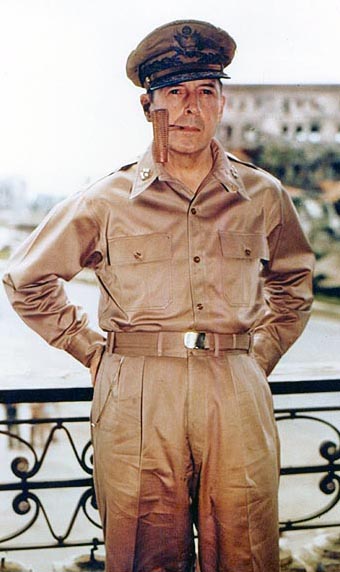 God’s Word is Inspired
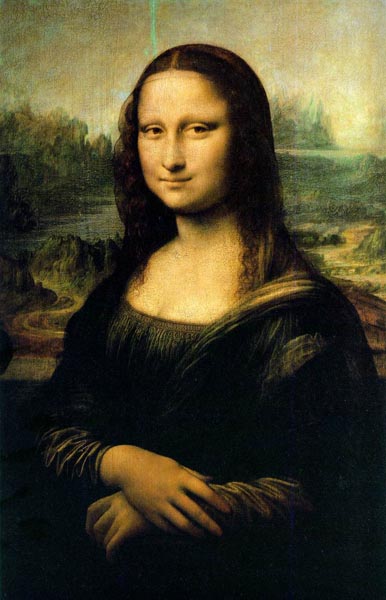 God’s Word is Profitable
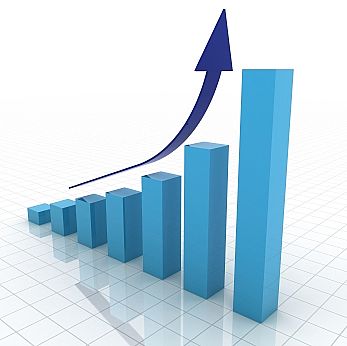 God’s Word Equips
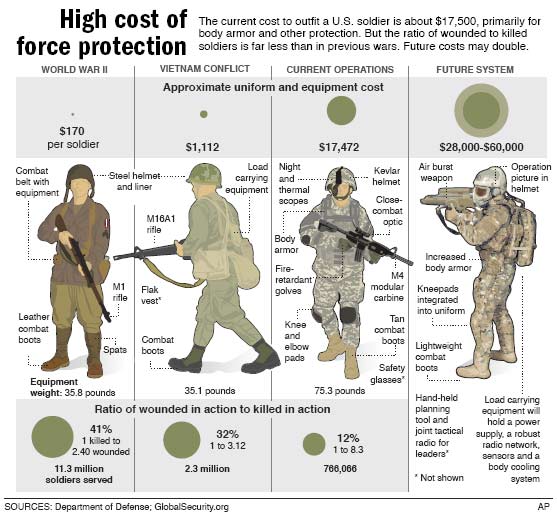 Apply
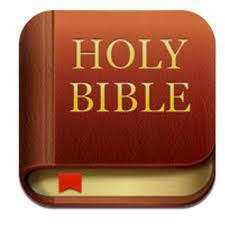 Survey Says:
What three word sentence would you most like to hear?
		1.
		2.
		3.
God’s Love:
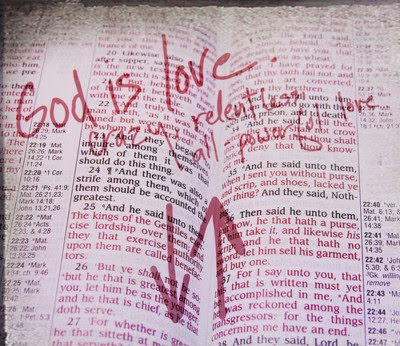 See what kind of love the Father has given to us, that we should be called children of God; and so we are. The reason why the world does not know us is that it did not know him.
						1 John 3:1
God’s Love is Out of this World
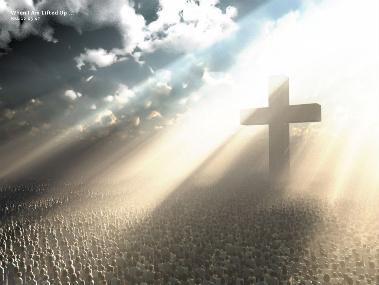 God’s Love Equalizes
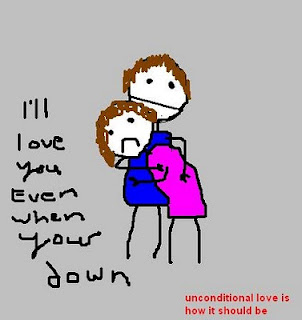 God’s Love Emancipates
To him [Jesus] who loves us and has freed us from our sins by his blood, 6 and has made us to be a kingdom and priests to serve his God and Father —to him be glory and power for ever and ever! Amen.
						Revelation 1:5-6
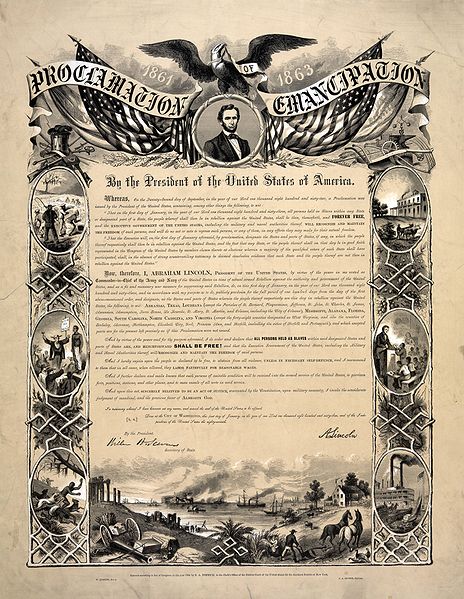 The Love of God Elevates
[Jesus] has made us to be a kingdom and priests to serve his God and Father. 	Revelation 1:6

See what great love the Father has lavished on us, that we should be called children of God! And that is what we are! 			1 John 3:1
God’s Child
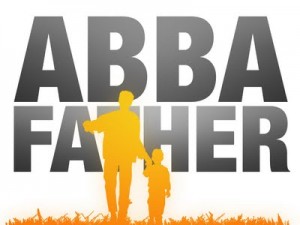 Priesthood of All Believers
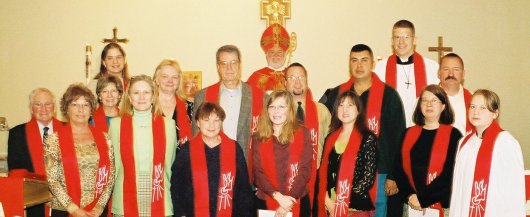